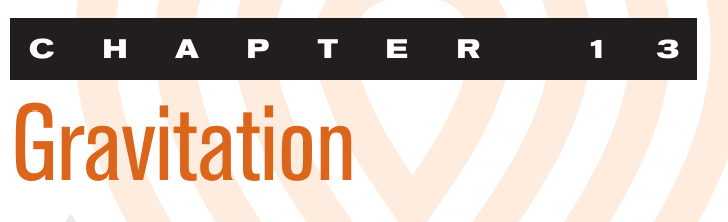 FUNDAMENTALS  OF  PHYSICS( 10th  edition )- HALLIDAY & RESNICK
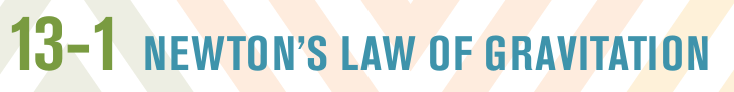 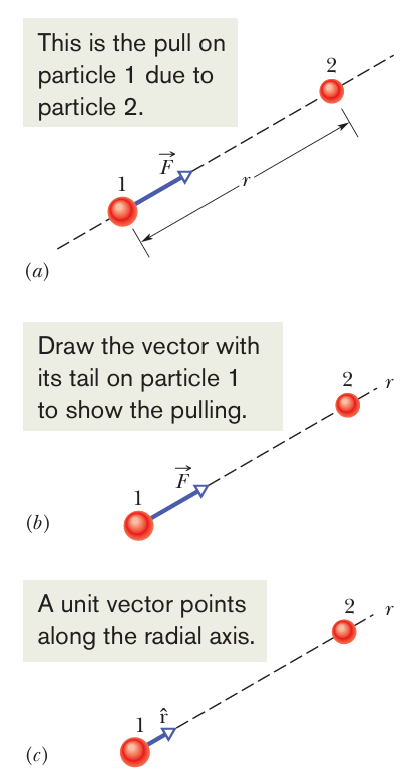 ●Any particle in the universe attracts any other particle with a gravitational force whose magnitude is
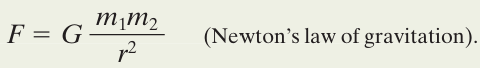 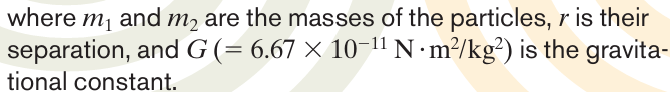 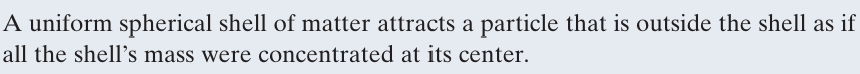 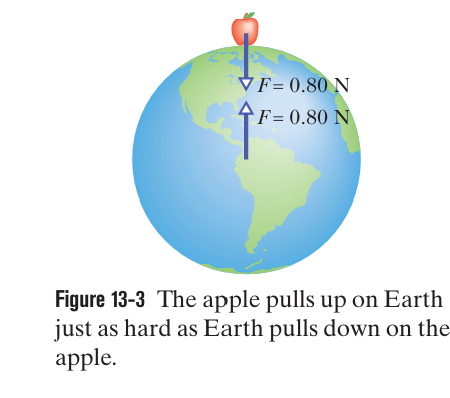 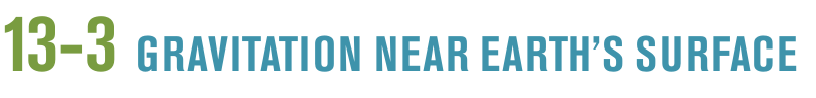 The magnitude of the gravitational force from Earth on a particle of mass m, located outside Earth a distance r from Earth’s center, is then given by:
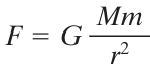 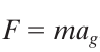 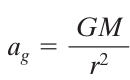 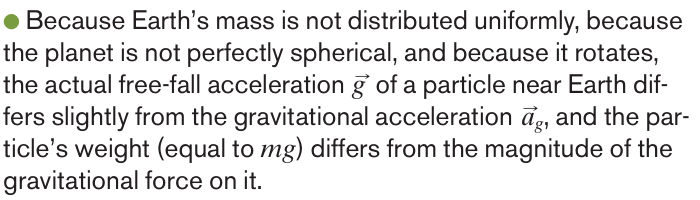 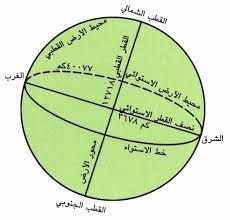 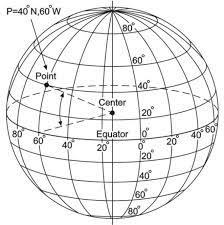 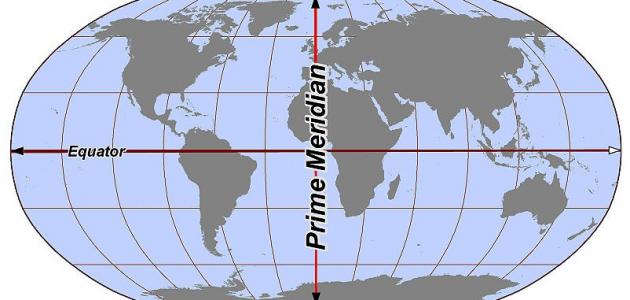 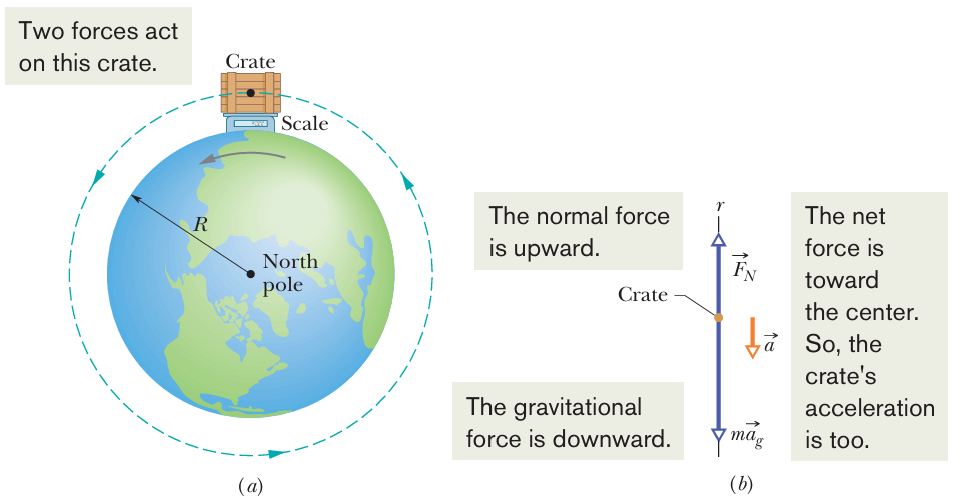 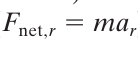 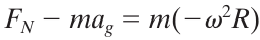 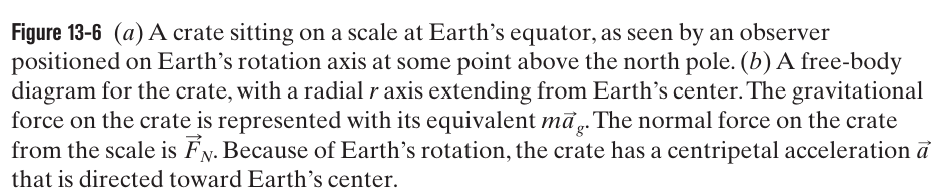 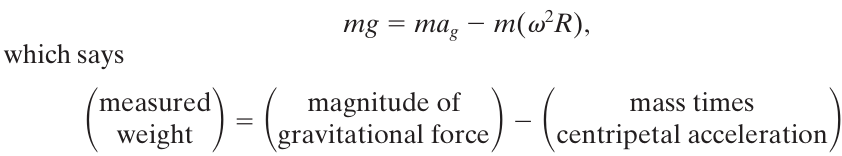 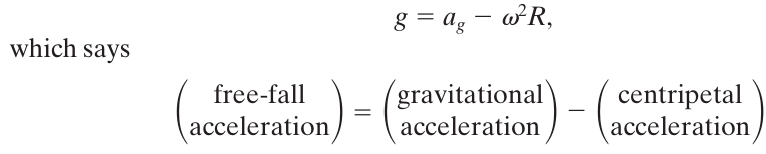 Thus, the measured free-fall acceleration is less than the gravitational acceleration because of Earth’s rotation.
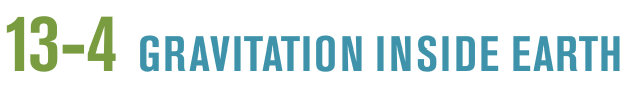 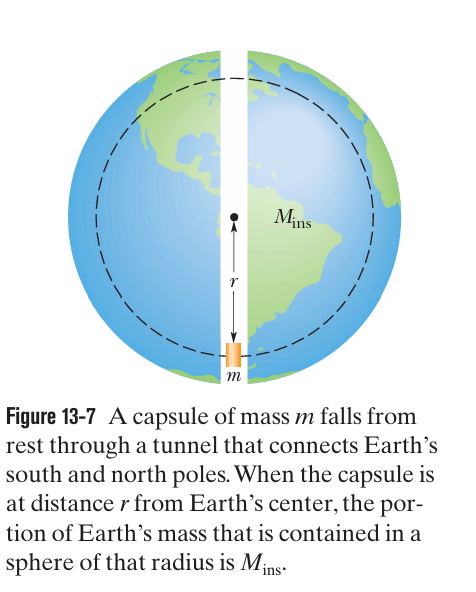 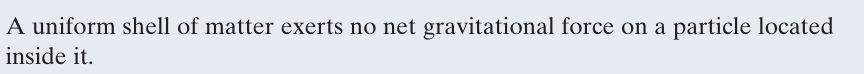 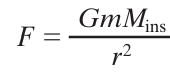 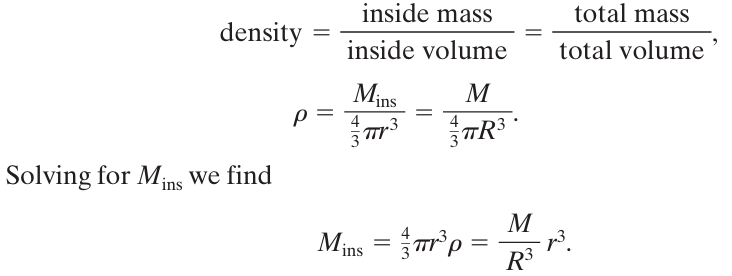 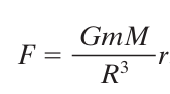 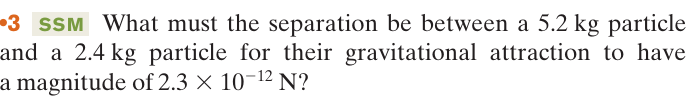 Solution
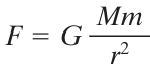 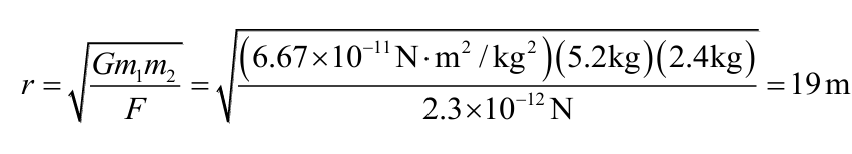 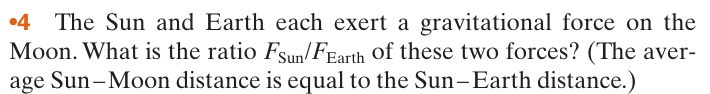 Solution
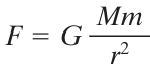 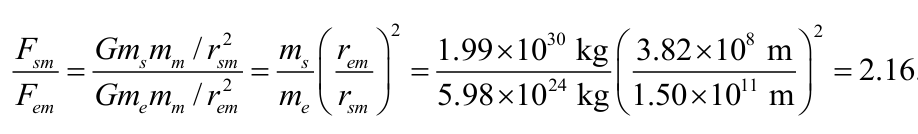 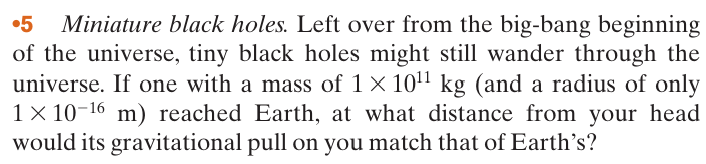 Solution
The gravitational force from Earth on you (with mass m) is
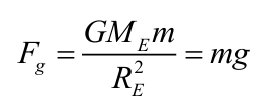 The gravitational force from tiny black hole on you (with mass m) is
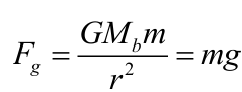 Tiny black hole has the same gravitational pull on you as the Earth, then
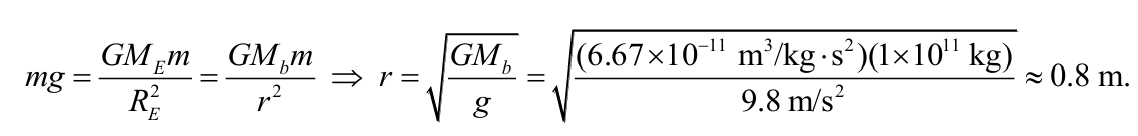 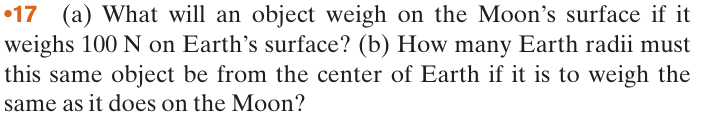 Solution
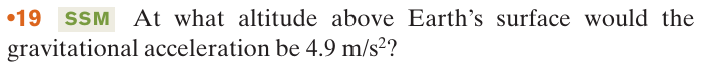 Solution
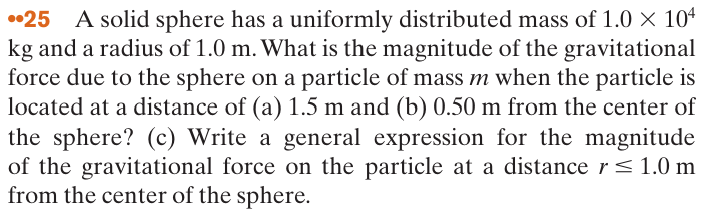 Solution
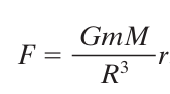 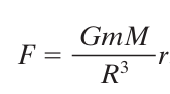 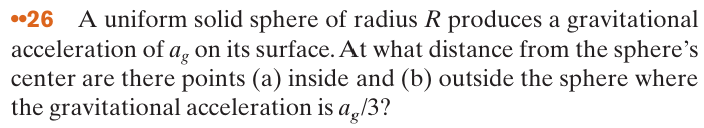 Solution
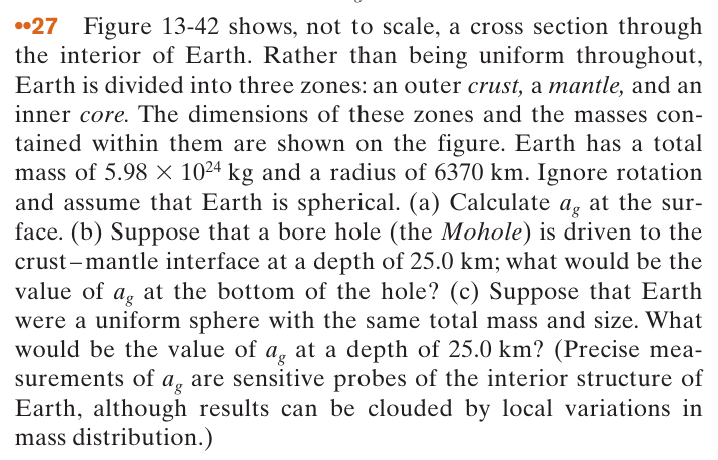 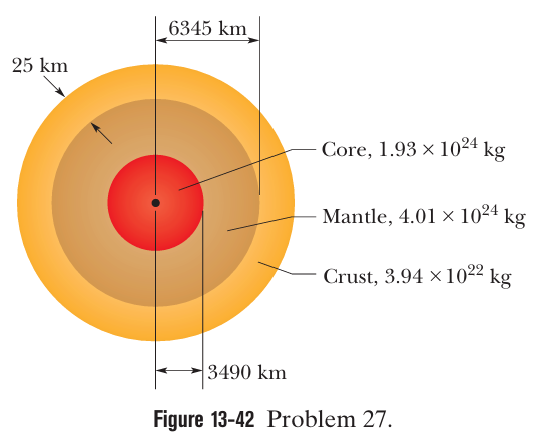 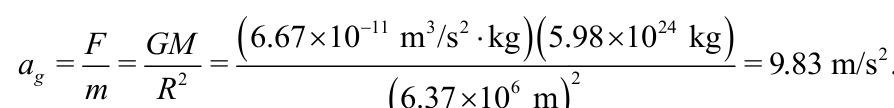 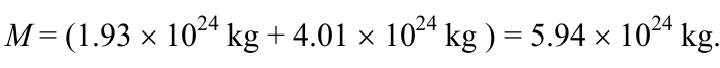 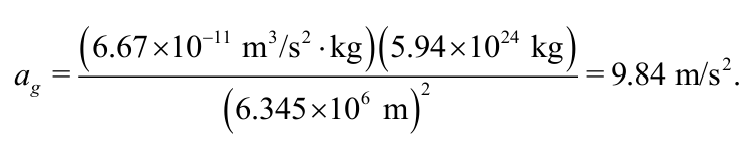 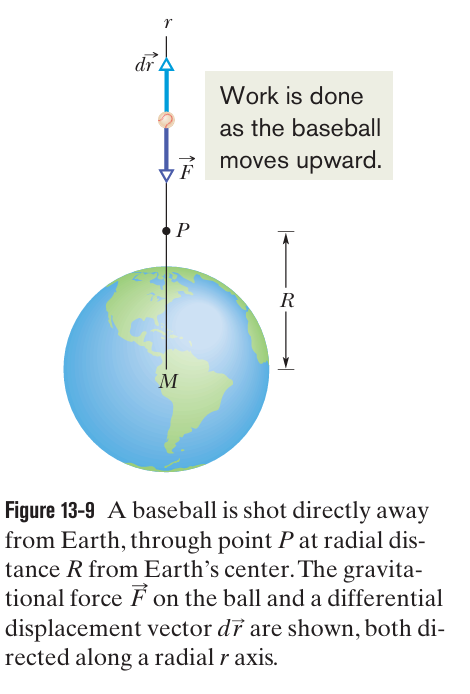 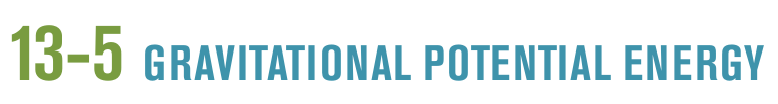 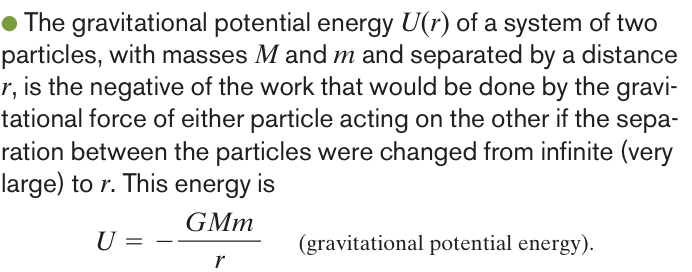 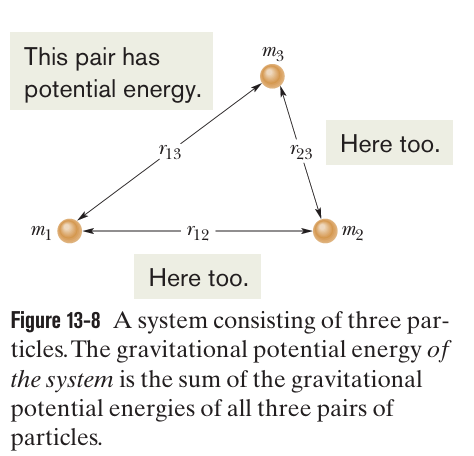 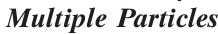 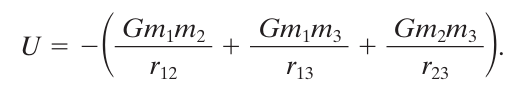 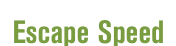 The minimum initial speed of an object to escape gravitational pull of an astronomical body of mass M and radius R called the (Earth) escape speed.
The projectile has a kinetic energy K  and  potential energy U given by:
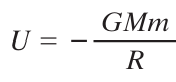 When the projectile reaches infinity, it stops and thus has no kinetic energy and no potential energy because an infinite separation between two bodies is our zero-potential-energy configuration. Its total energy at infinity is therefore zero and From the principle of conservation of energy:
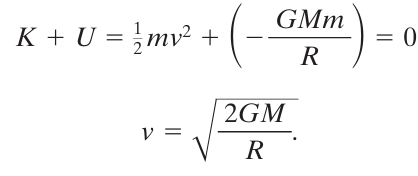 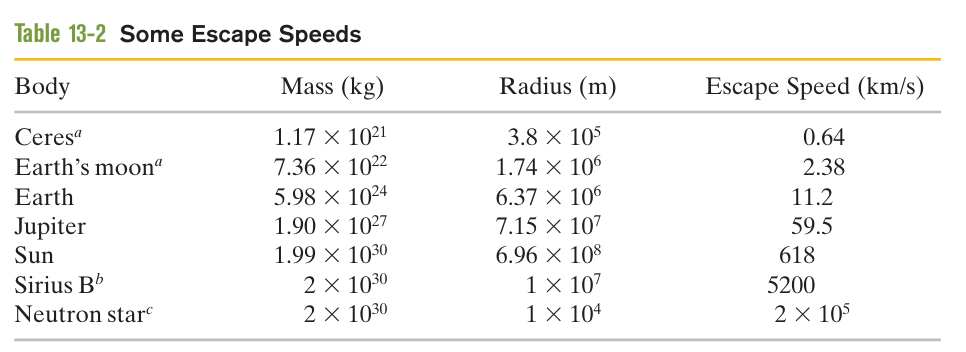 Example
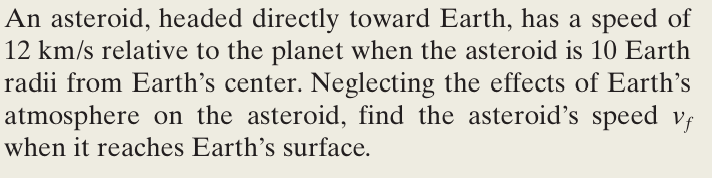 Solution
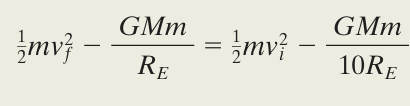 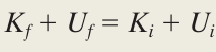 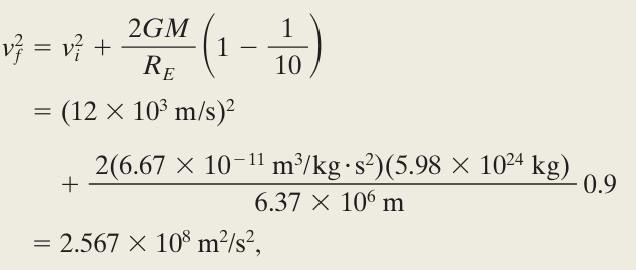 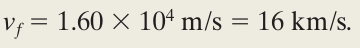 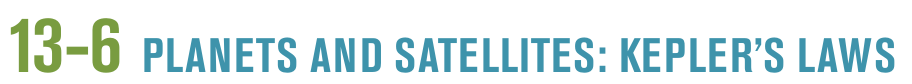 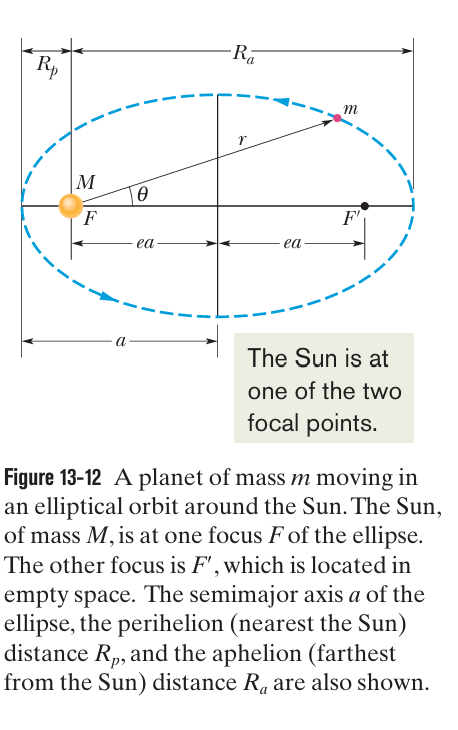 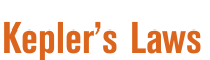 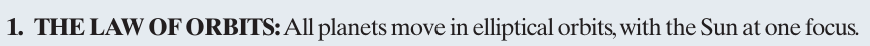 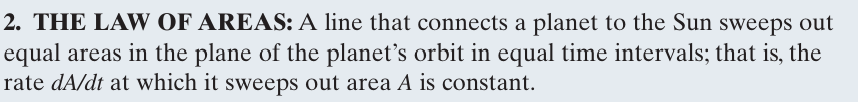 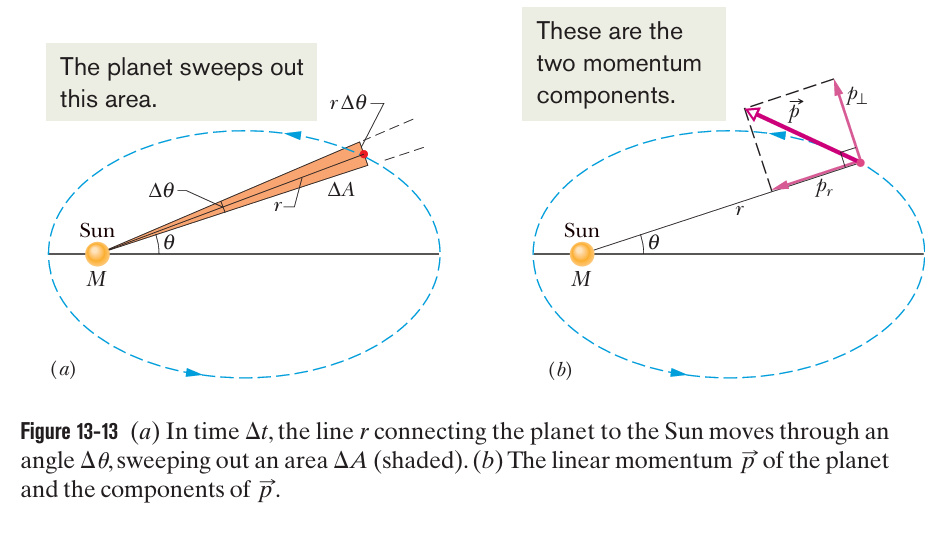 The instantaneous rate at which area is being swept out is then
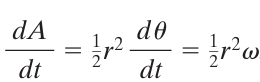 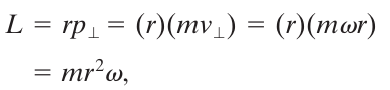 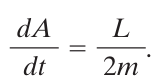 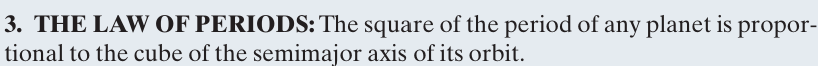 To see this, consider the circular orbit of Fig.13-14,with radius r(the radius of a circle is equivalent to the semimajor axis of an ellipse).Applying Newton’s second law (F= ma) to the orbiting planet in Fig.13-14 yields
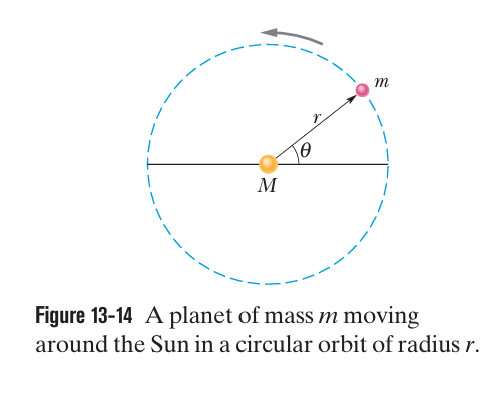 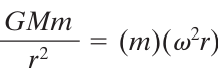 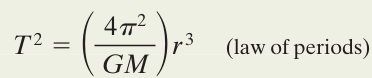 Example
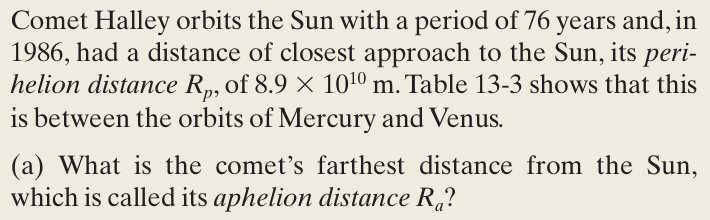 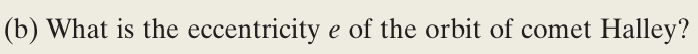 Solution
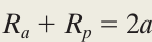 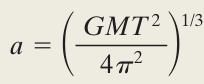 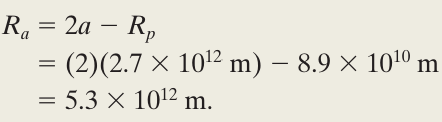 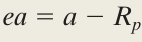 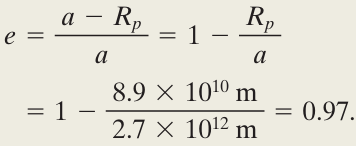 This tells us that, with an eccentricity approaching unity, this orbit must be a long thin ellipse.
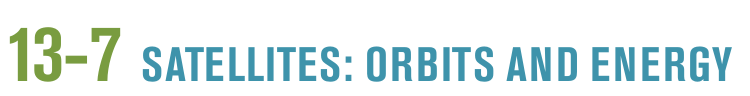 ●When a planet or satellite with mass m moves in a circular orbit with radius r, its potential energy U and kinetic energy K are given by
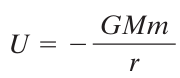 To find the kinetic energy of a satellite in a circular orbit, we write Newton’s second law as
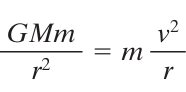 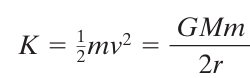 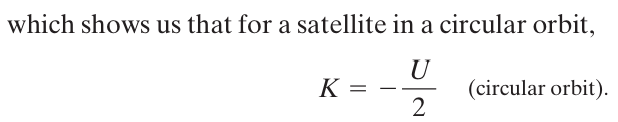 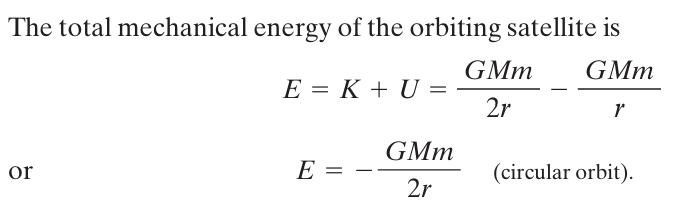 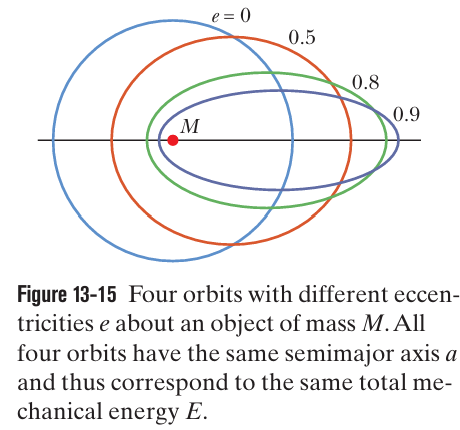 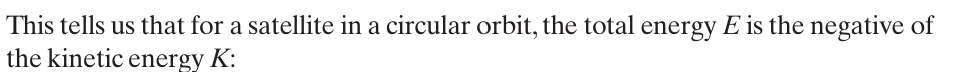 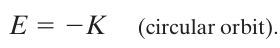 For a satellite in an elliptical orbit of semimajor axis a, we can substitute a for r to find the mechanical energy:
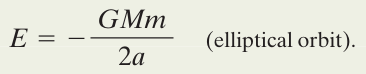 Example
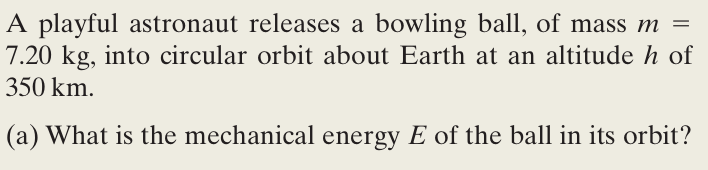 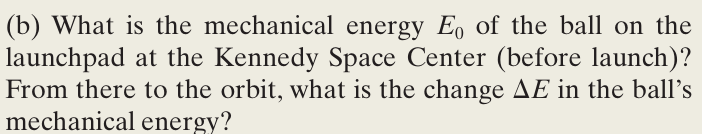 Solution
The orbital radius must be
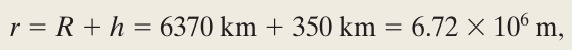 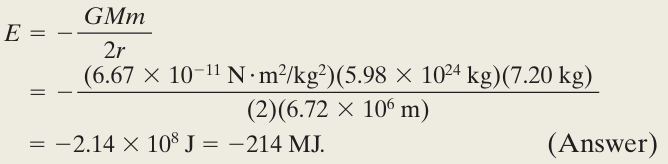 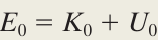 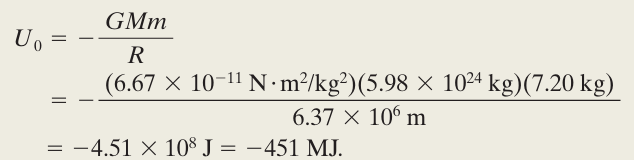 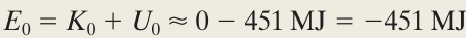 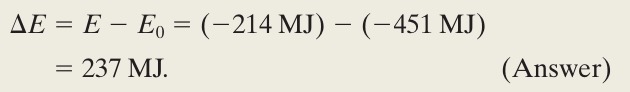 Example
(Transforming a circular orbit into an elliptical orbit)
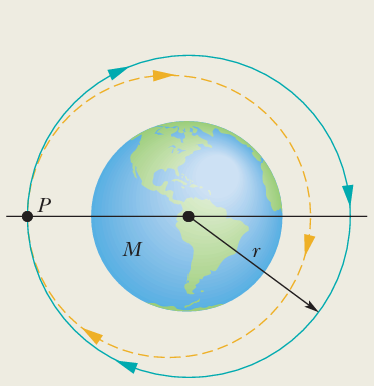 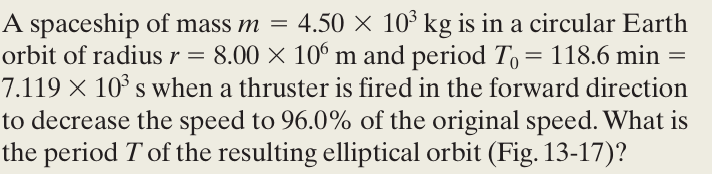 Solution
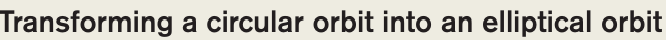 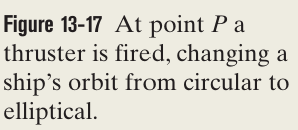 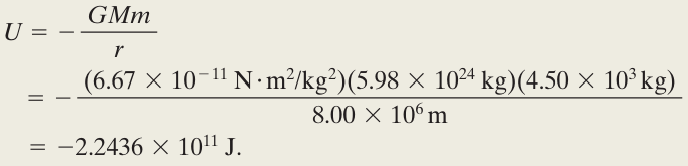 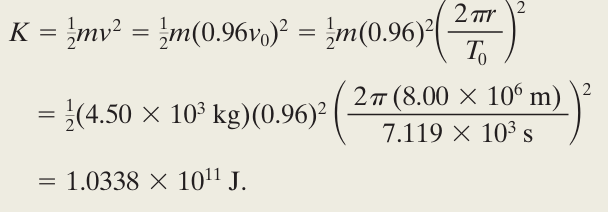 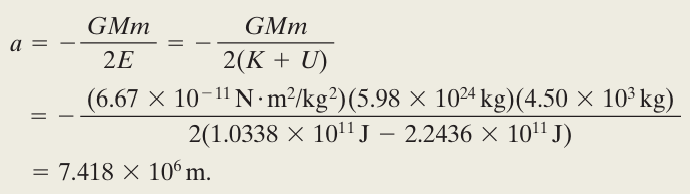 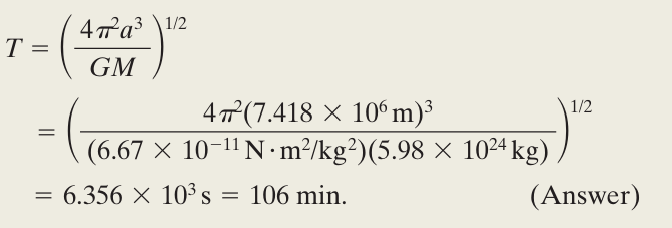